PLANIFICACIÓN  PARA CLASES VIRTUALESSEMANA N°21FECHA : Viernes 21 de AgostoCURSO: 3° Básico
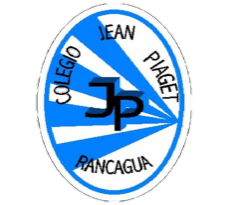 Colegio Jean Piaget
Mi escuela, un lugar para aprender y crecer en un ambiente saludable
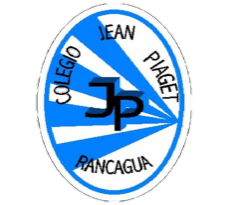 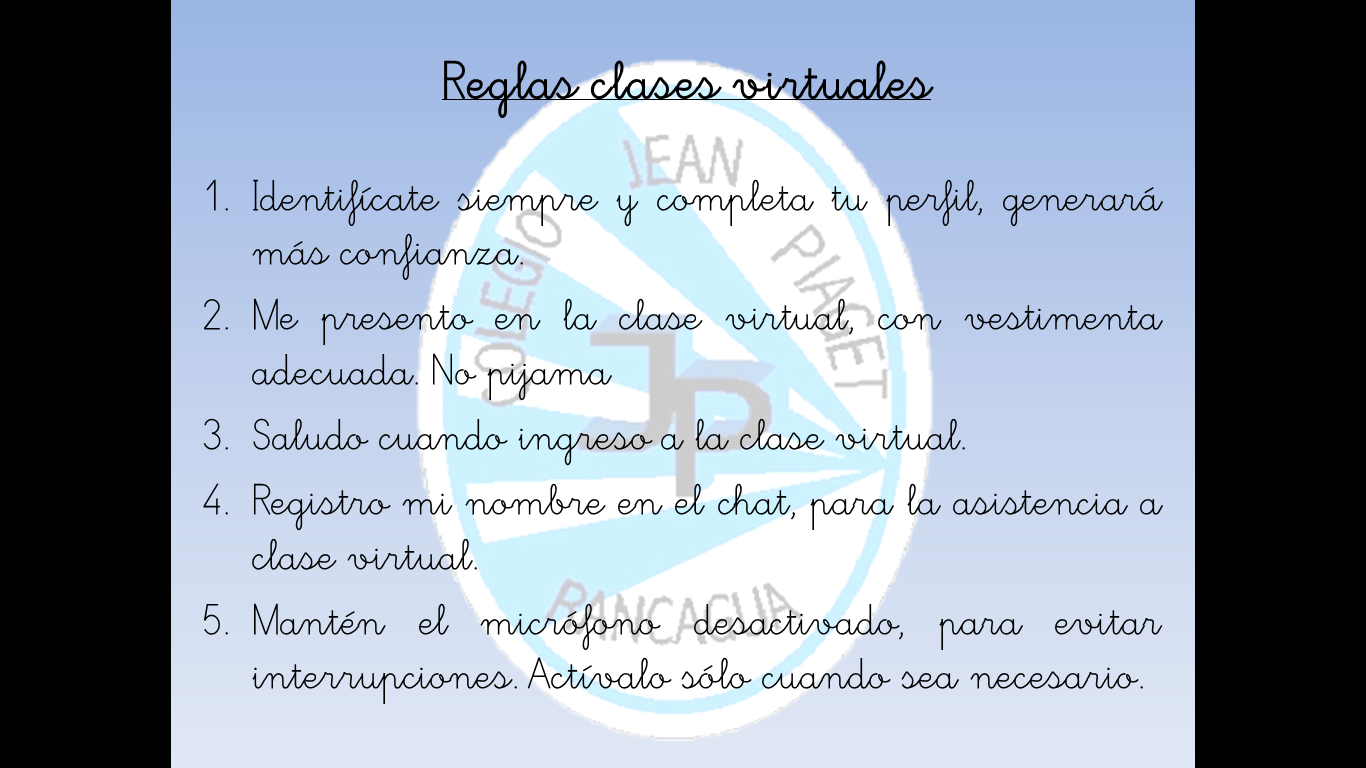 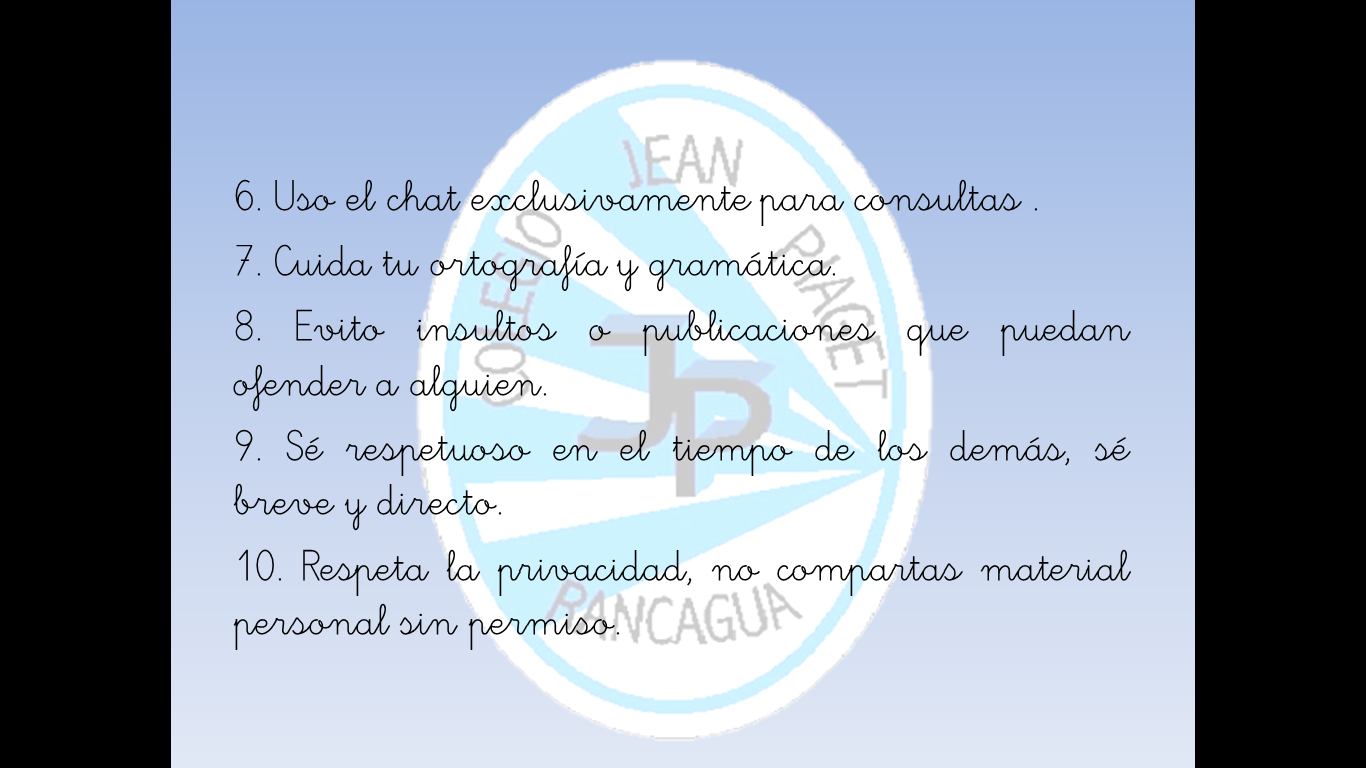 Importante:
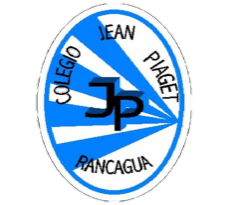 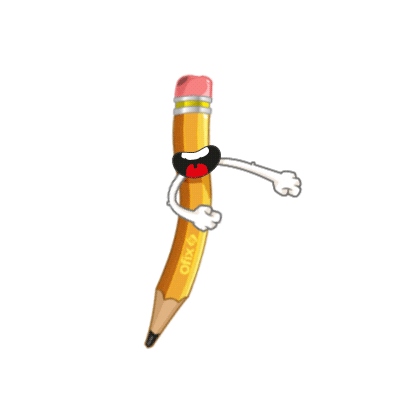 Cuándo esté la animación de un lápiz, significa que debes escribir en tu cuaderno
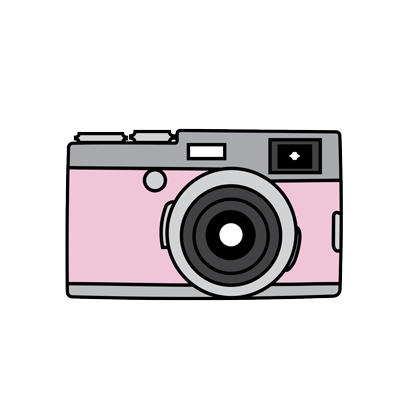 Cuándo esté esta animación de una cámara fotográfica, significa que debes mandar reporte sólo de esa actividad (una foto de la actividad)
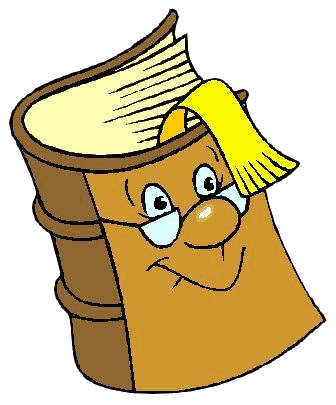 Cuándo esté esta animación de un libro, significa que debes trabajar en tu libro de matemática.
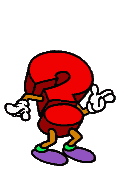 Cuándo esté esta animación de un signo de pregunta, significa que debes pensar y analizar, sin escribir en tu cuaderno. Responder de forma oral.
Motivación: Desafío del día
“El número solitario”
Uno de los siguientes números NO pertenece a ninguno de estos grupos 
¿Cuál será el SOLITARIO?
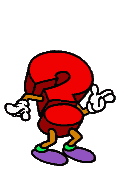 5
11
8
55
1
29
3
14
35
10
39
27
Activando nuestros conocimientos previos
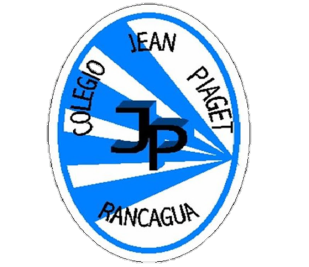 Para comenzar la clase y activar tus conocimientos, responde en forma oral, las siguientes preguntas:
¿Qué es una secuencia?
¿Las secuencias numéricas van solamente hacia adelante? 
¿Qué es un patrón?
¿Cómo puedo descubrir un patrón?
¿Por qué es tan importante aprender a contar?
¿Recuerdas qué es descendente y ascendente?
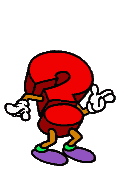 Comencemos nuestra clase cantando y contando de 5 en 5
https://www.youtube.com/watch?v=_QsWczhyk3c
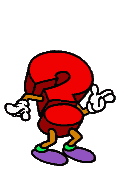 Secuencia numérica
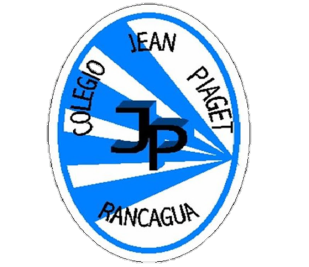 La secuencia numérica es una sucesión de números enteros de las que pueden ser ordenados de manera ascendente (de menor a mayor) o descendente (de mayor a menor)
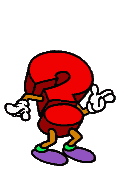 Ejemplos
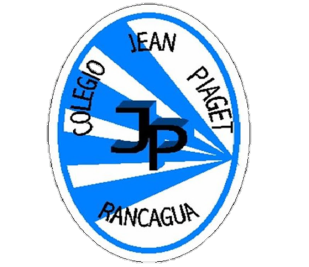 Secuencia numérica ascendente:
10 – 20 – 30 – 40 – 50 – 60.
La secuencia numérica se encuentra ordenada de menor a mayor, por lo que va hacia adelante.
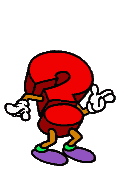 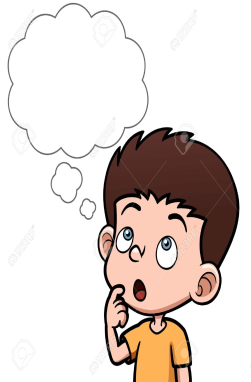 Secuencia numérica descendente:
60 – 50 – 40 – 30 – 20 – 10 
La secuencia numérica se encuentra ordenada de mayor a menor, por lo que va hacia atrás.
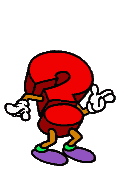 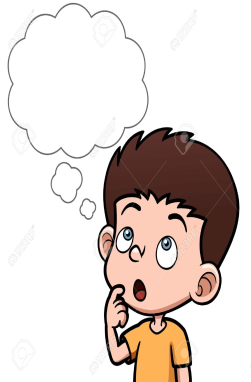 ¡Ahora tú!
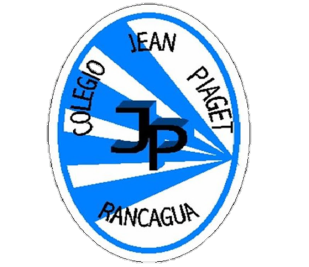 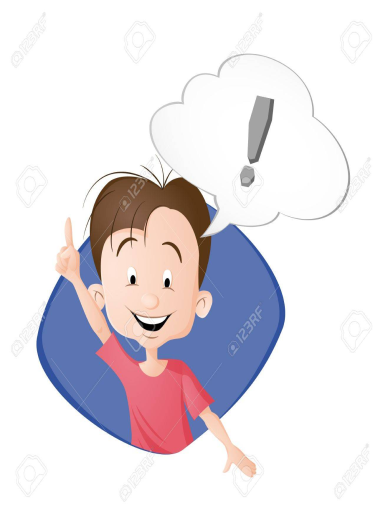 ¿Hacia adelante o hacia atrás?
1. 45- 50- 55- 60- 65.
2. 100- 90- 80- 70- 60.
3. 12- 22- 32- 42- 52.
4. 65- 70- 75- 80- 85.
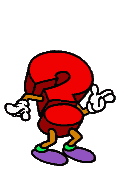 Patrón
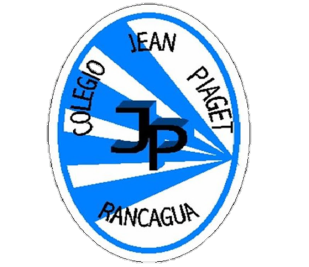 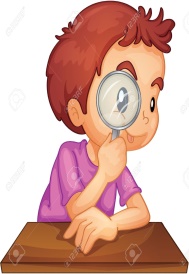 Un patrón es una sucesión de elementos (auditivos, gestuales, gráficos…) que se construye siguiendo una regla, esa regla puede ser de repetición o de recurrencia.
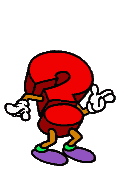 Ejemplos
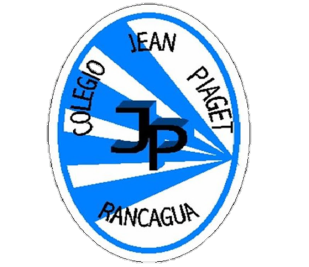 El patrón es: Estrella naranja y estrella celeste.
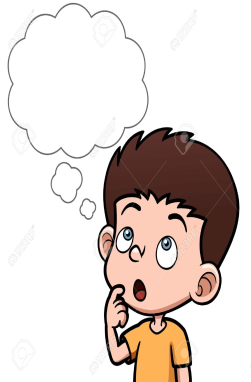 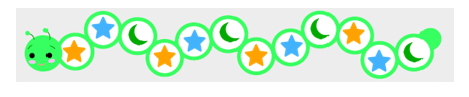 El patrón es: Estrella naranja, estrella celeste y luna verde.
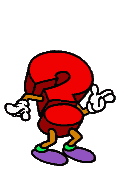 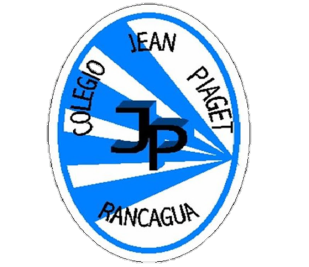 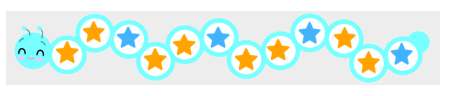 El patrón es: Dos estrellas naranjas y una estrella celeste.
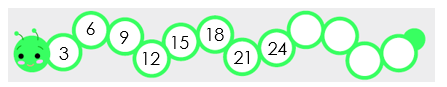 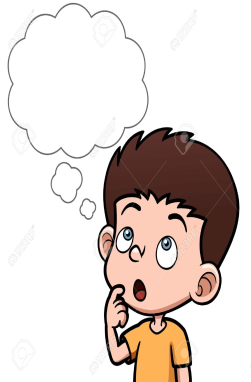 El patrón es: Sumar 3.
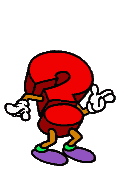 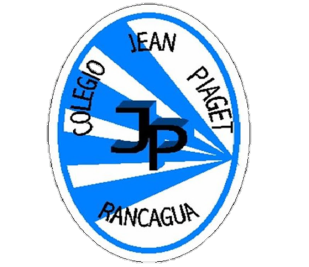 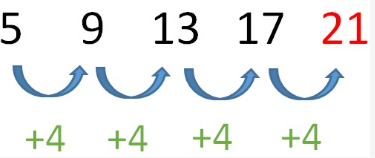 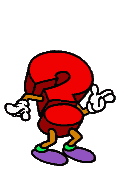 El patrón es: Sumar 4.
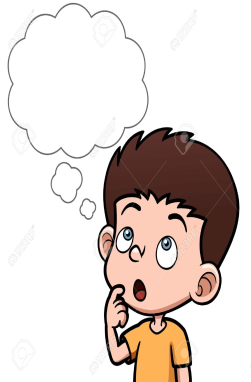 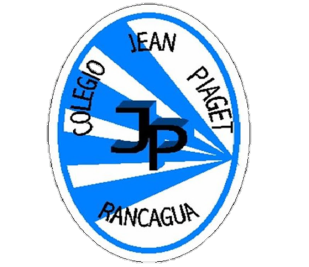 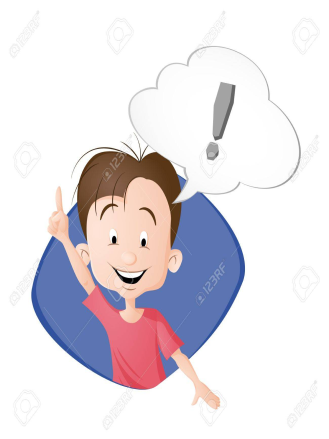 ¡Ahora tú!
¿Cuál es el patrón?
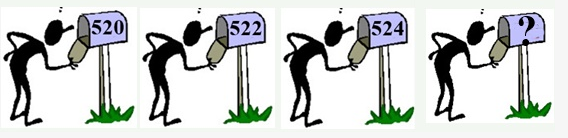 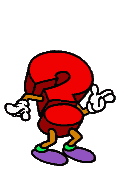 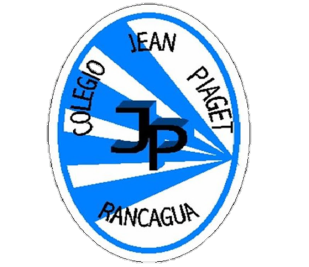 ¿Cuál es el patrón?
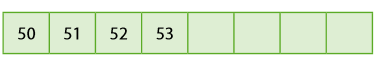 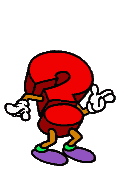 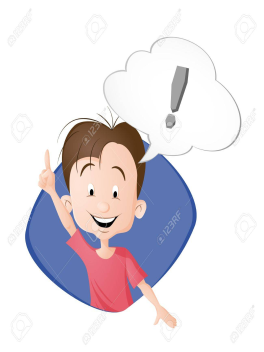 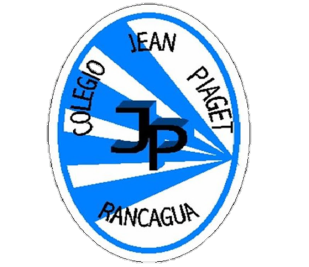 ¿Cuál es el patrón?
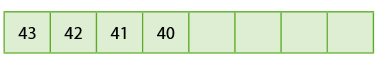 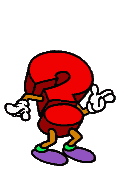 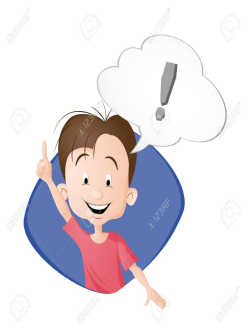 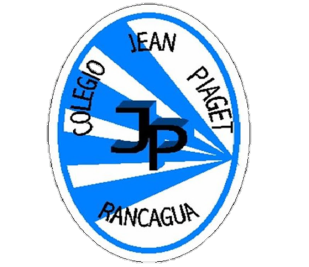 Las secuencias numéricas pueden estar incompletas, es decir pueden tener espacios vacíos, por lo que es importante saber cuál es el patrón para poder completarla.
Ejemplo: 

El patrón de esta secuencia es restar 2, por lo que los números siguientes son el 9, 7, 5 y el 3.
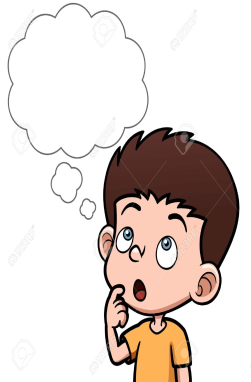 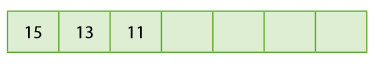 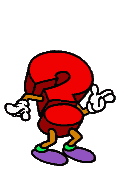 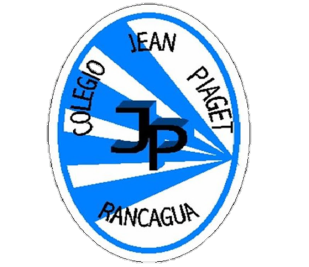 Aquí el patrón es sumar 2, por lo que los números que siguen y faltan para completar la secuencia es 13, 15 y 17.
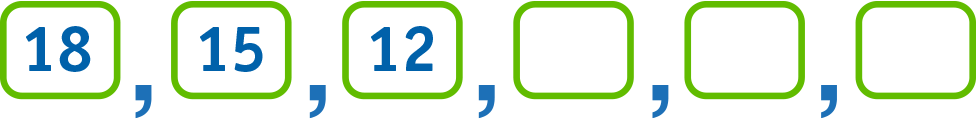 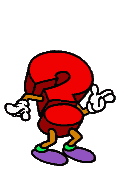 Aquí el patrón es restar 3, por lo que los números que siguen y faltan para completar la secuencia es 9, 6 y 3.
¡Ahora tú!
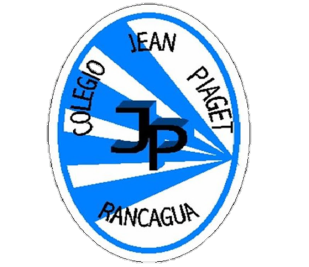 ¿Cuál es el patrón?¿Qué números faltan para completar la secuencia?
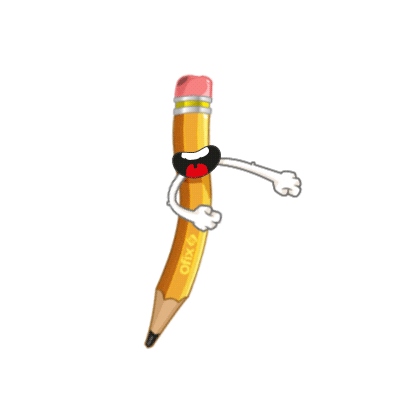 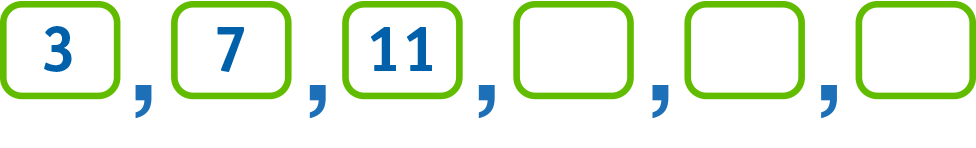 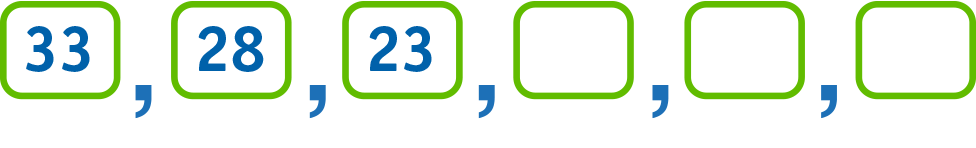 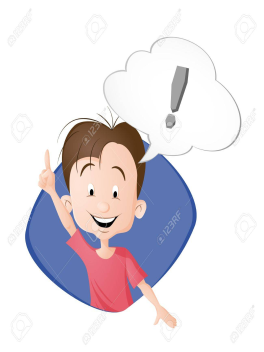 ¡Ahora tú!
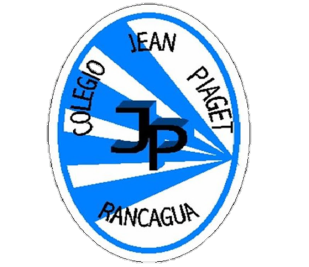 ¿Cuál es el patrón?¿Qué números faltan para completar la secuencia?
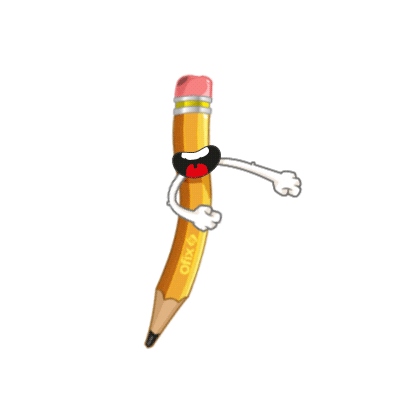 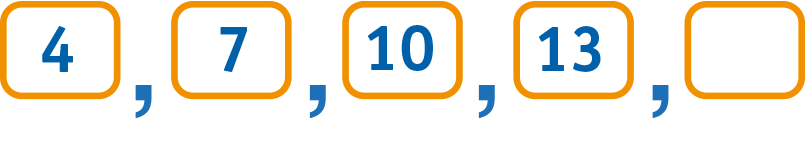 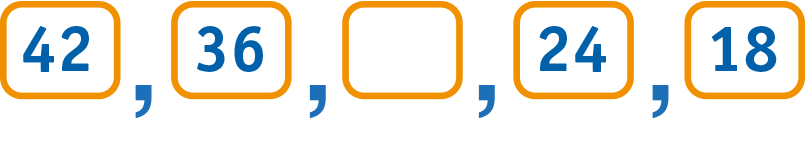 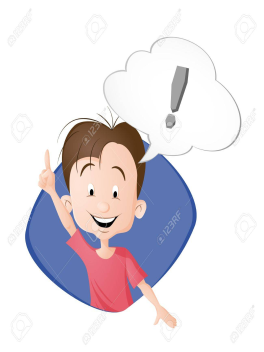 Cerremos nuestra clases cantando y contando de 10 en 10
https://www.youtube.com/watch?v=JHqOdzW0VcQ
CERREMOS NUESTRA CLASE
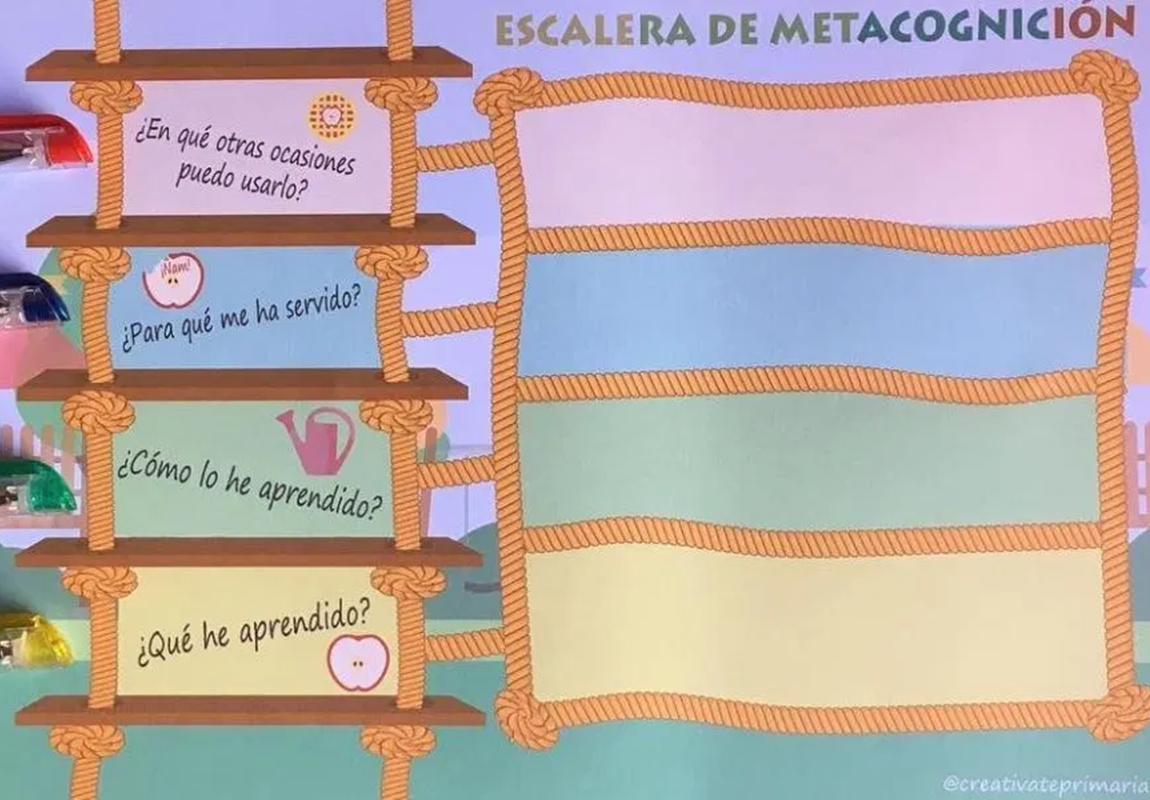 TICKET DE SALIDA
ASIGNATURA MATEMÁTICA 
SEMANA 21
3°
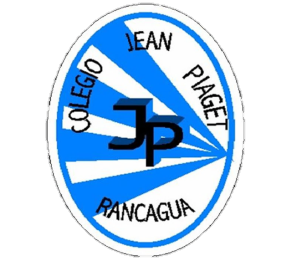 CIERRE
Nombre: _______________________________________
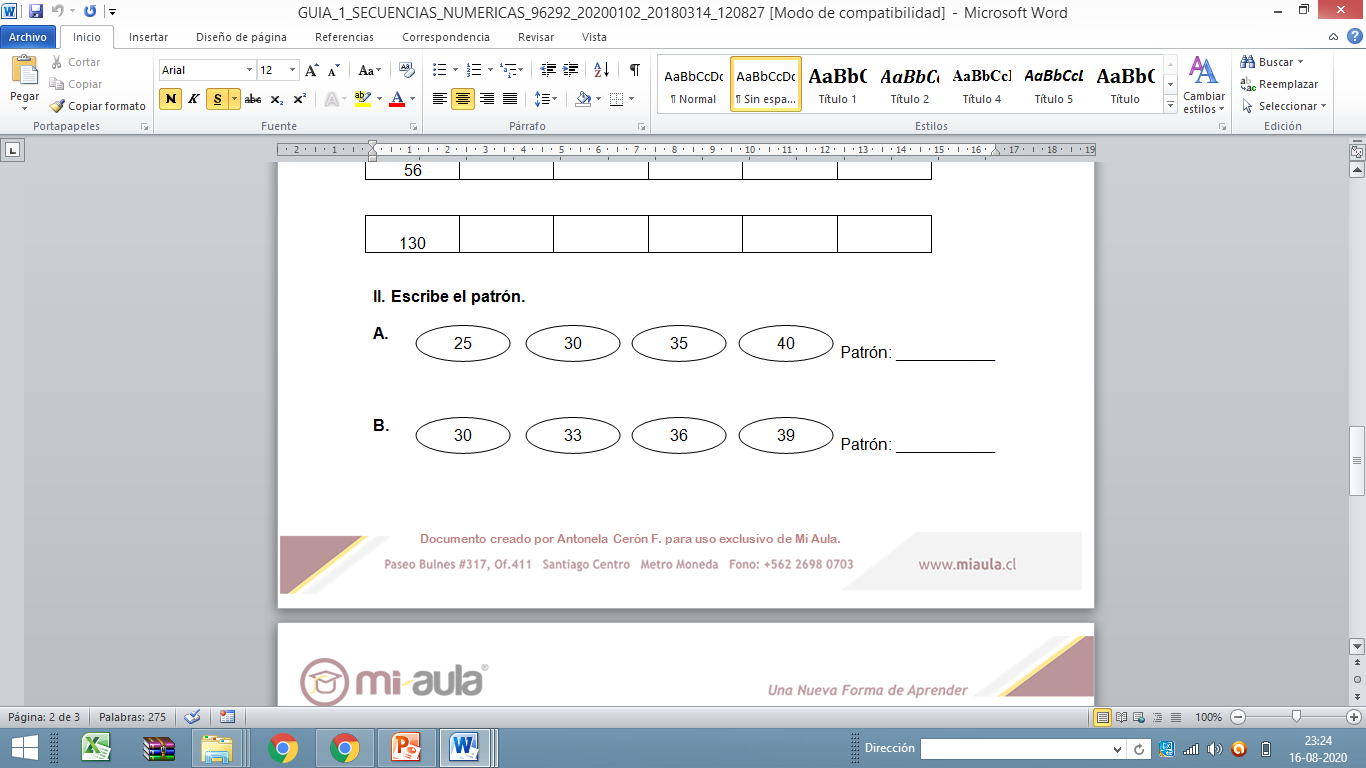 1)
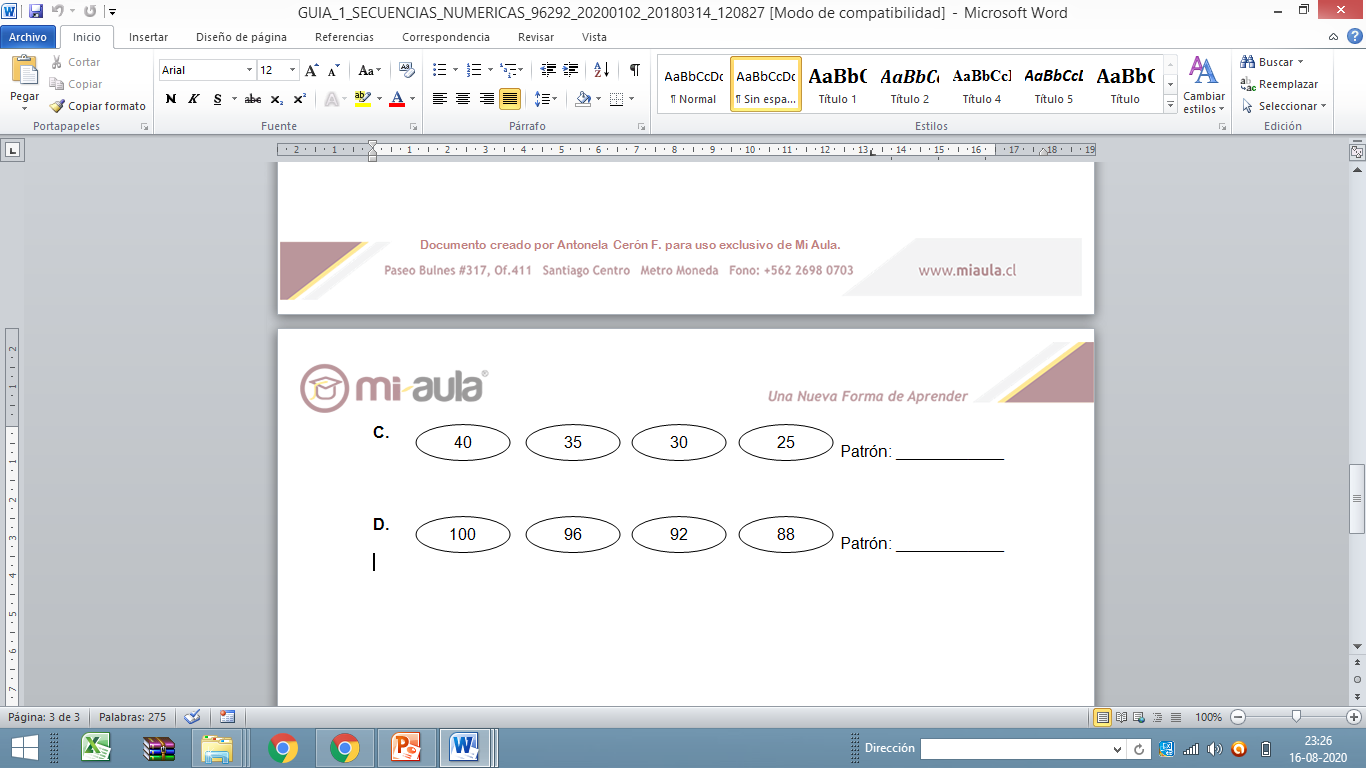 2)
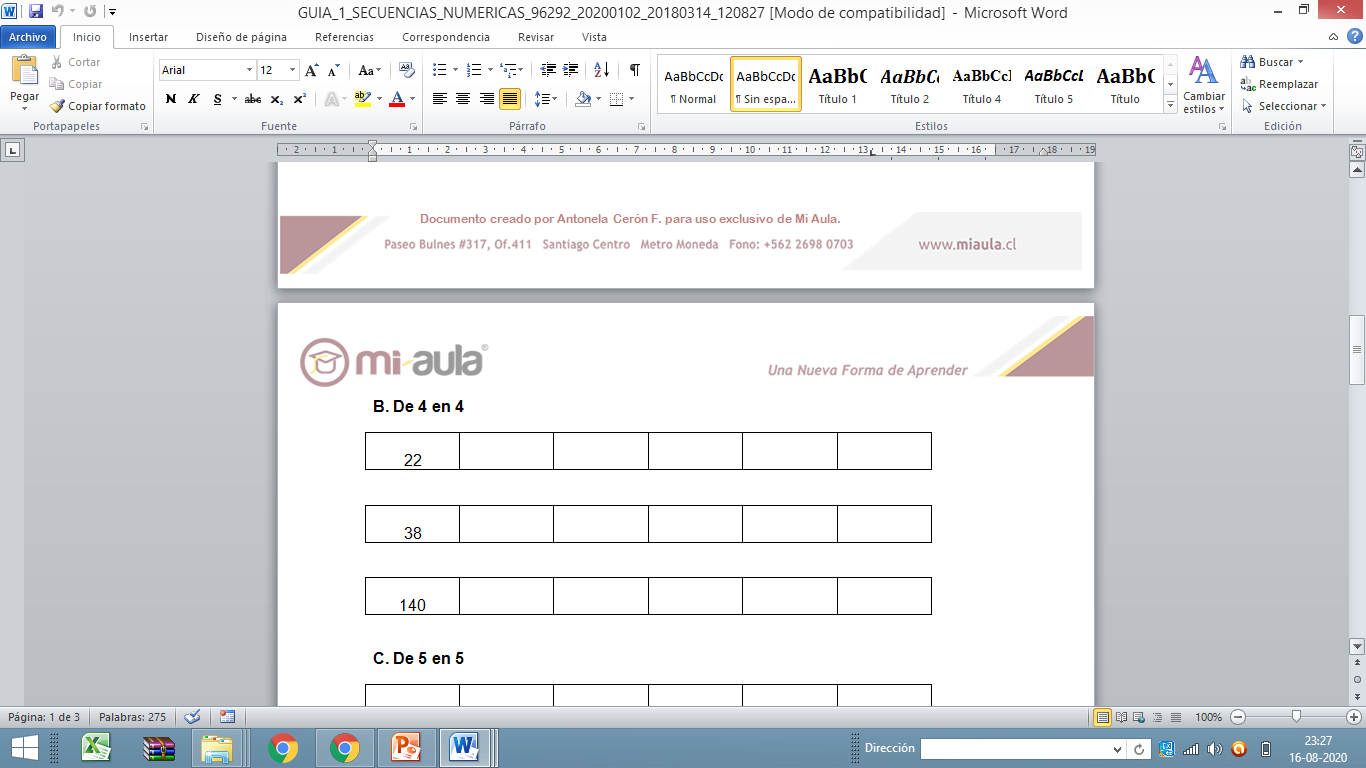 3) De 4 en 4 de forma ascendente
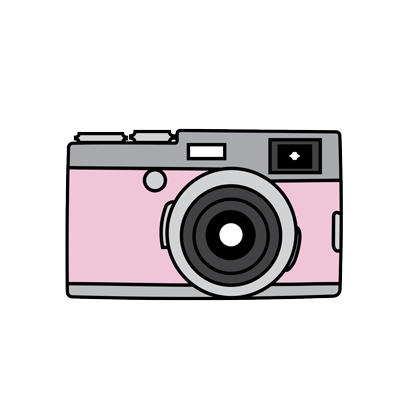 Enviar fotografía de este ticket de salida al: 
Correo: constanza.barrios@colegio-jeanpiaget.cl
Celular: 963447733
4) De 3 en 3 de forma descendente
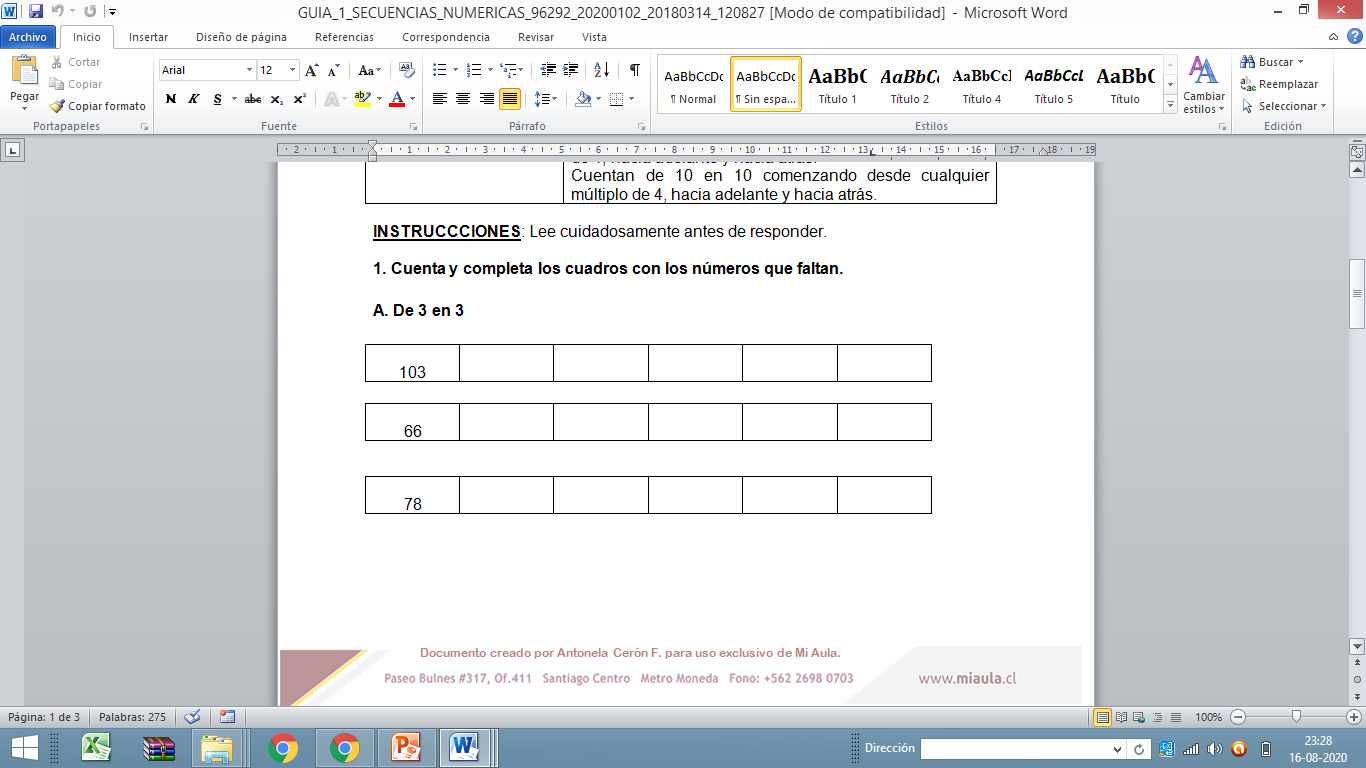 5)
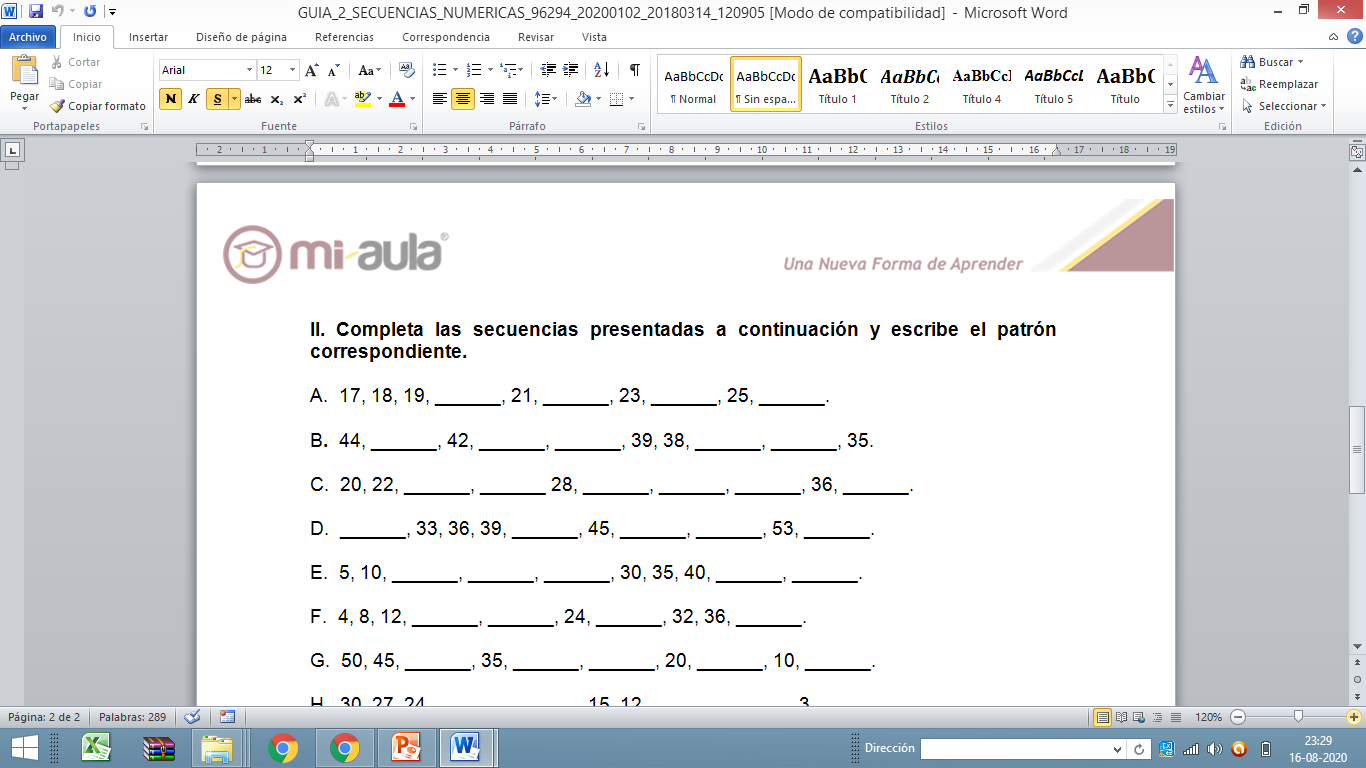 6)
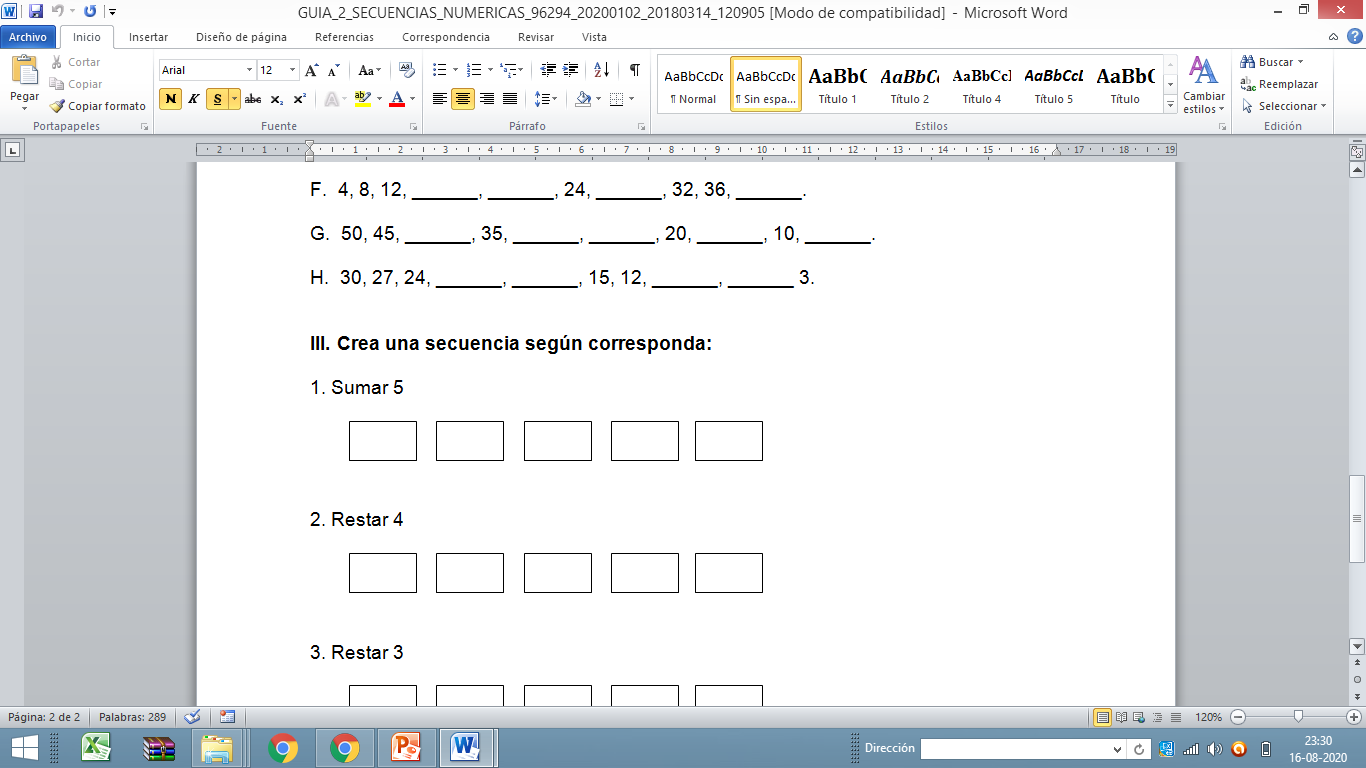 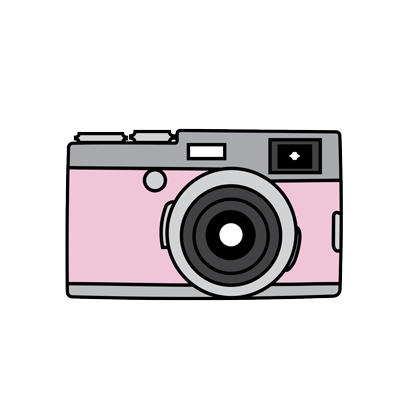